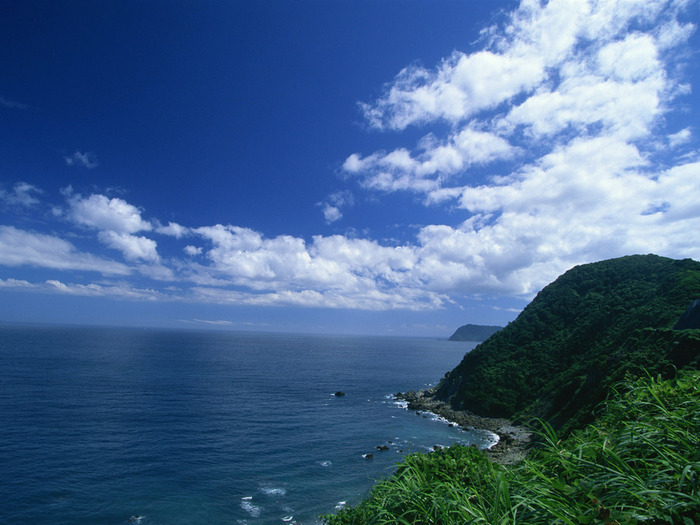 Японія
Пдіготувала:
Учениця 10 класу
Колпакчі Яна
План:
1. Загальні відомості.
2. Географічне положення.
3. Природні умови і ресурси.
4. Населення.
5. Загальна характеристика господарства:
 - промисловість;
 - сільське господарство;
 - транспорт.
6. Зовнішньоекономічні зв’язки. 
7. Традиції.
Спільні відомості:
• Офіційна назва – Nihon-koku • Столиця – Токіо (8 139 000)• Площа – 372 824 км²• Населення – 126 800 тис. чол.• Форма правління - конституційна монархія• Глава держави – імператор – символ єдності нації, реальної                                влади не має• Вищий законодавчий орган – двопалатний парламент  (Палата представників, Палата радників)• Адміністративний поділ – поділяється на 47 префектур,     1 столична (Токіо), 2 міські (Осака, Кіото) і 1 особлива     адміністративна область Хоккайдо (14 округів)• Державна мова – японська• Релігія – синтоїзм, буддизм, християнство• Етнічний склад – 99% - японці; 0,5% - корейці; 0,5% - китайці     і айни (залишки корінного населення)• Валюта – 1 єна = 100 сенів
Герб            ПрапорГімн
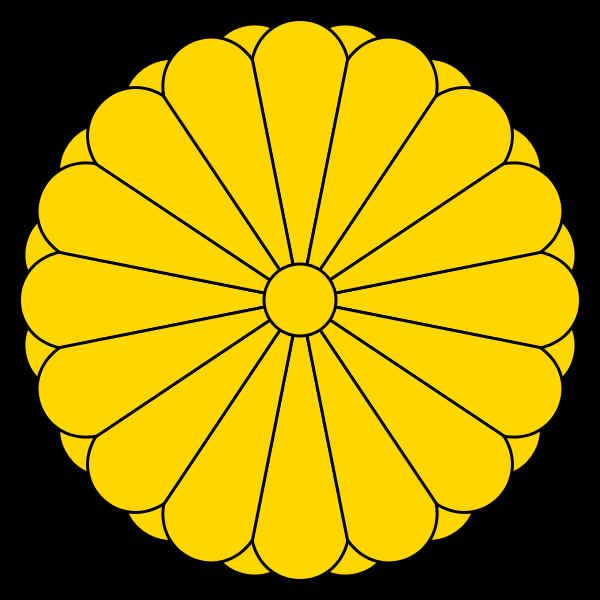 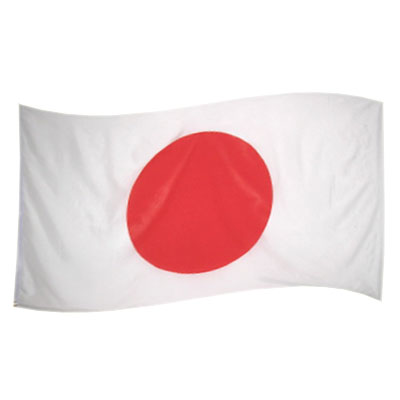 Назва країни походить від давньояпонського слова “Ямата” – “країна людей гір”.
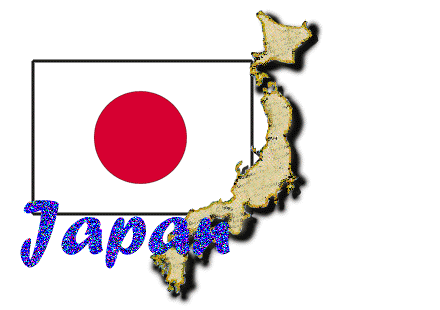 Символи  Японії
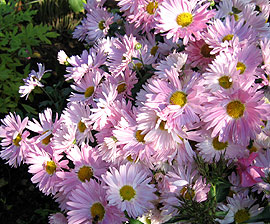 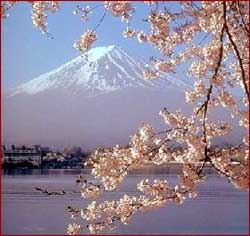 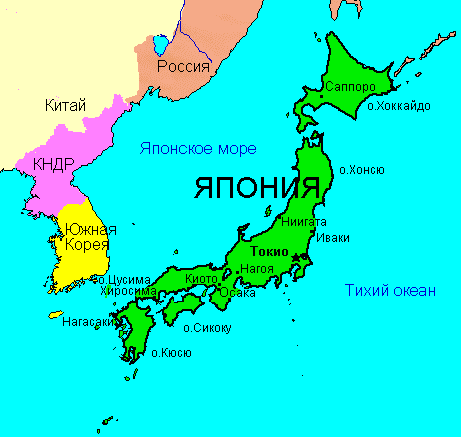 Географічне положення:
Японія - держава на островах східного узбережжя Азії, яка розміщена на 4 великих -  Хоккайдо, Хонсю, Сікоку, Кусю  і понад 4000 дрібних островах
На півночі омивається Охотським морем, на сході – Тихим океаном, а на заході – Східнокитайським морем, що Корейською протокою сполучене із Японським морем.	На півночі Японія межує з Росією (о. Сахалін, Курили), з Філіппінами на півдні та на заході і північному-заході – з Китаєм, Південною Кореєю та Кореєю Північною.
Природні умови:
Японія – гірська країна, розташована у сейсмiчному районi, де частi землетруси. 75% площі – займають гори. Найвища вершина – Фудзіяма  (3776м). На островах понад 200 вулканів, серед них — 40 діючих. Найбільша рівнина – Канто..
У надрах Японських островiв трапляються хiмiчнi елементи майже всiєї таблицi Менделєєва, але родовищ промислового значення вкрай мало. Незначні поклади кам’яного вугілля, міді, поліметалів, вапняків; великі запаси сірки. Потреби в мінеральній сировині забезпечують за рахунок  імпорту
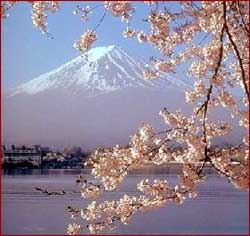 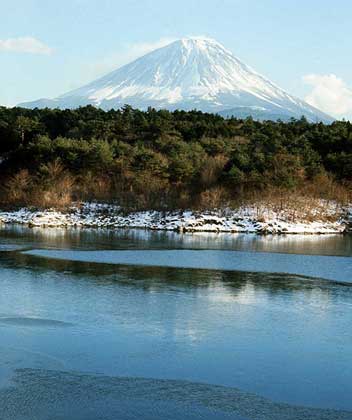 Весною - сакура,
Зозуля влітку,
Та ясен місяць восени.
А взимку холоди
І чистий сніг.
Гора Фудзіяма -Священна гора
Клімат:
Клімат морський. На півночі країни -помірний, а на півдні – субтропічний і тропічний мусонний. Літо достатньо жарке: від +30°С на півночі до +38°С на півдні. Влітку випадає максимальна кількість опадів – від 700мм на півночі до 1200мм – на півдні,  часті тайфуни. Дощi живлять численнi рiчки, що мають значний енергетичний потенцiал, воду їх використовують для зрошення.	Японiя — зелена країна. Її гори на пiвднi вкритi субтропiчними, в центральнiй частинi - мiшаними, а на пiвночi -хвойними лiсами. Проте бiльшiсть лiсiв країни — штучнi насадження, а  ландшафти дуже змінені діяьністю людини.	Стихійні лиха – хвилі цунамі від моретрусів, тропічні шторми – тайфуни (влітку чи на початку осені), зливи.
Населення:
• Населення – 126 млн. осіб (2000р.)  • Густота – 336 о/км²(18-те місце)                       Пн. -70 о/км²; Пд. – 500 о/ км²   •  І тип відтворення • Природний приріст – 1,8 ‰. • Тривалість життя: чоловіки – 78,3 р.   (2002р.)                                                                           жінки – 85,2 р.   • Жінки – 52% • Урбанізація – 80%;       Міста-мільйонери: (13)Токіо (11,9 млн. осіб), Йокогама, Осака, Нагоя, Кобе, Кіото …  • Столична агломерація: Кейхин – 30 млн. осіб                Токіо - Йокогама – Кавасакі – Тіба • Мегалополiс: Токайдо (>60 млн. осіб), Токiо — Кобе   • Національний склад: японці -99,4% • Державна мова - японська • Релігії: синтоїзм i буддизм. Є християни.
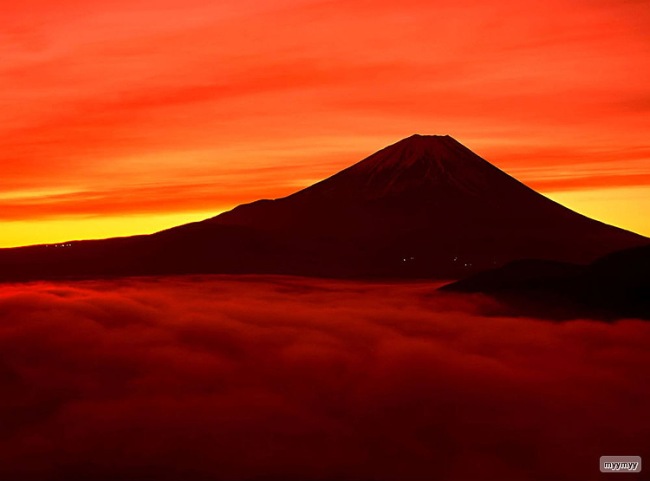 Структура зайнятості населення:
Схема освіти Японії:
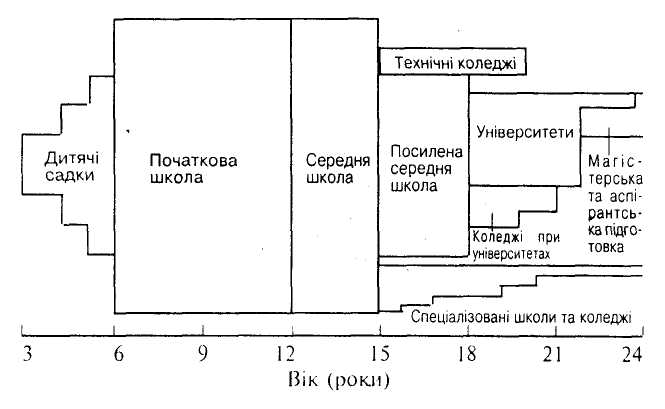 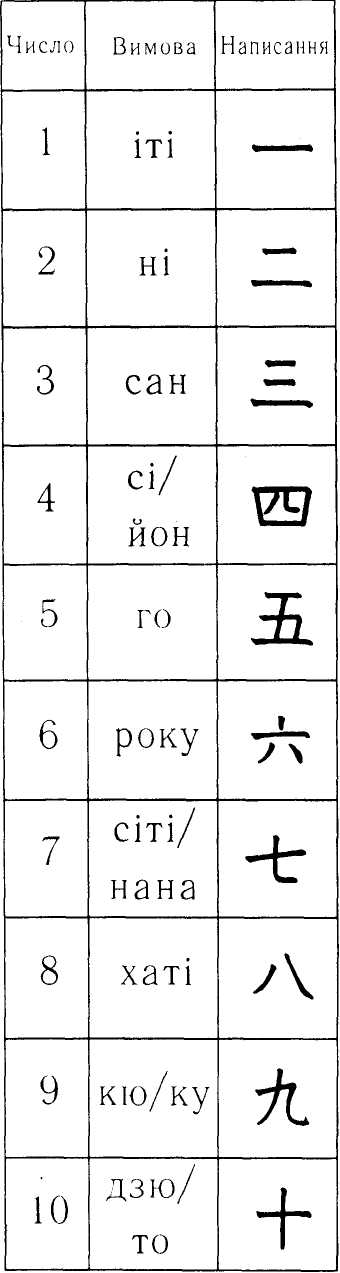 Числа японською
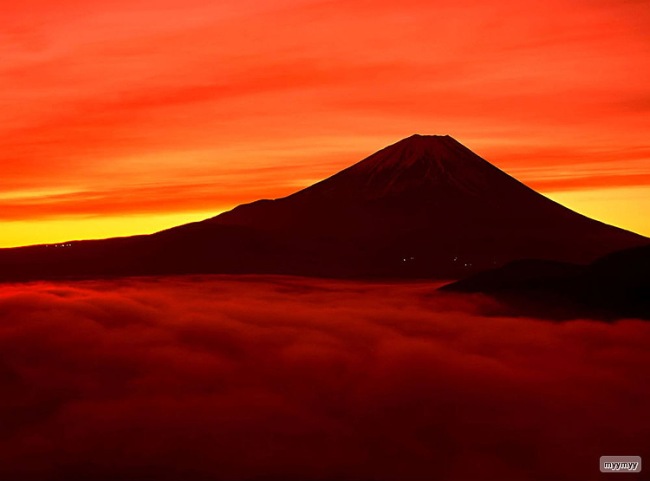 Релігійна структура:
Показники економічного розвитку
І місце в світі за виробництвом:
	- суден
 	- побутової електронної апаратури
	- тракторів
	- автомобілів
	- металообробного обладнання
	- чорних металів
   Виробництво високотехнологічної продукції:
	- 90 % світових інтегральних схем
	- більша частина робототехніки
	- синтетичних волокон

   Банки Японії здійснюють 40 % усіх міжнародних кредитних операцій. 
   Золотовалютні резерви перевищують аналогічні резерви будь-якої іншої країни
Промисловість
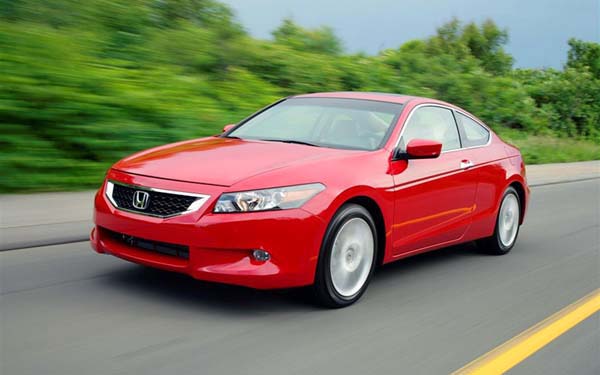 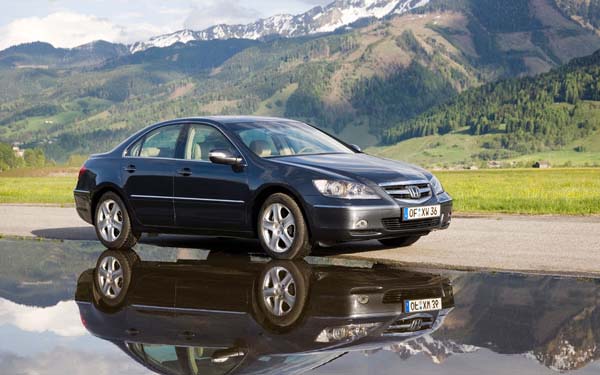 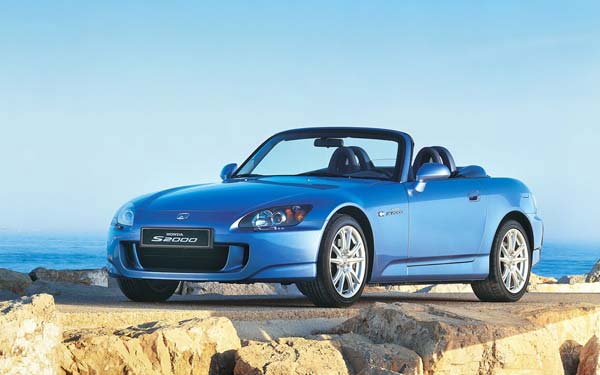 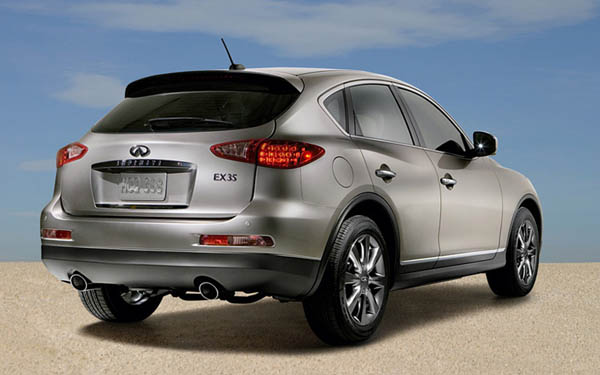 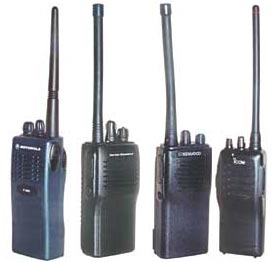 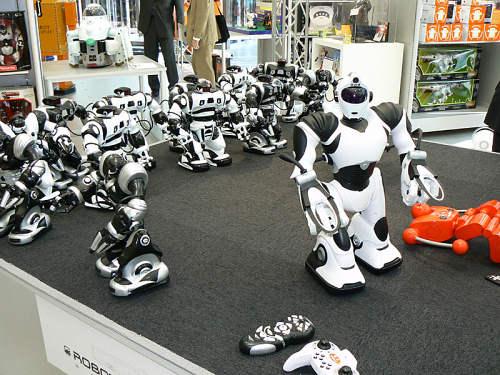 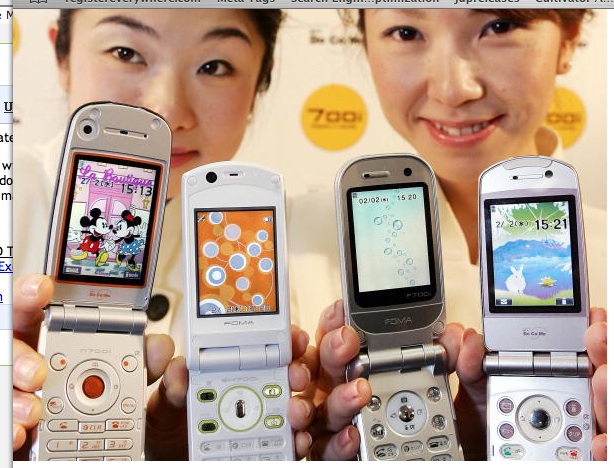 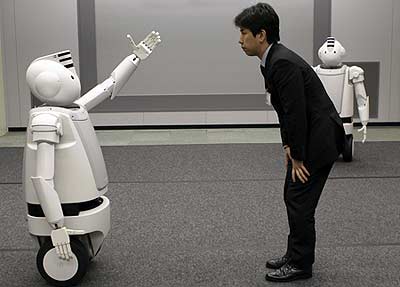 Сільське господарство
• Дрібне селянське землеволодіння; • Земель, придатних для землеробства вкрай мало (11%);     • Забезпечує власні потреби на 75%;  • Найбільший імпортер сільськогосподарської продукції у світі; • Провідна галузь – рослинництво;		Виділяється три галузі спеціалізації: рисосіяння, плодоовочівництво, тваринництво.
Транспорт:
Транспорт Японії виконує великий обсяг роботи як у внутрішніх, так і в міжнародних перевезеннях. Практично всі внутрішні перевезення забезпечуються трьома видами транспорту: автомобільним, залізничним та морським каботажним; зовнішні вантажні – винятково морським, а пасажирські – повітряним.	Найбільші морські порти: в Осакській затоці – Кобе, Осака, Сакаї; в Токійській затоці – Йокогама, Тіба, Кавасакі, Токіо; інші важливі – Нагоя, Сімідзу, Хіросіма, Фукуока, Нагасакі тощо.
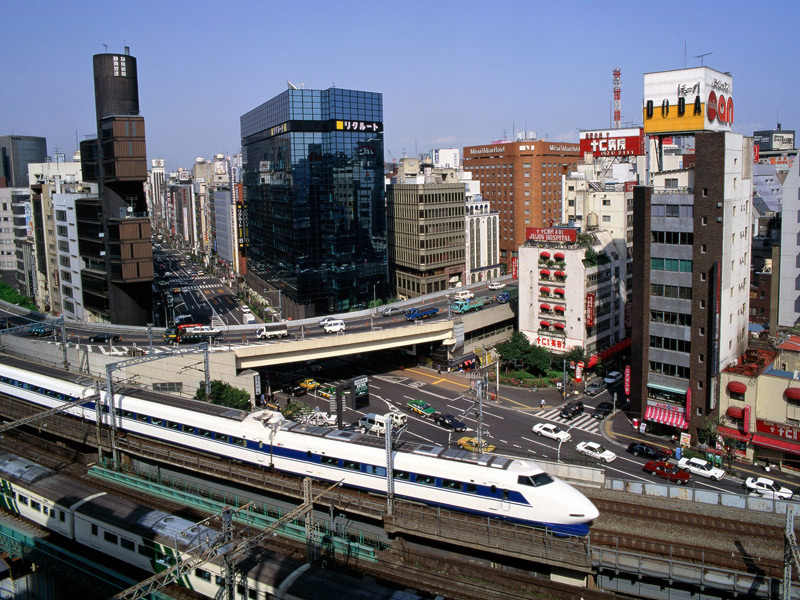 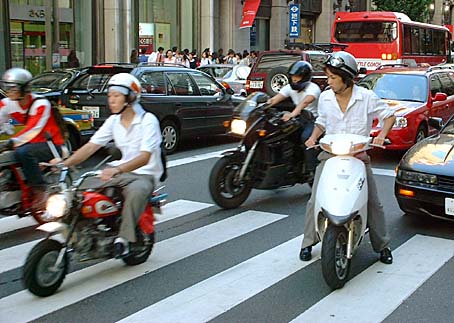 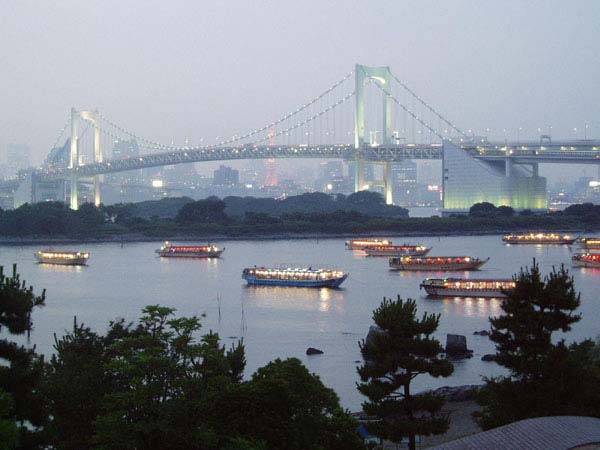 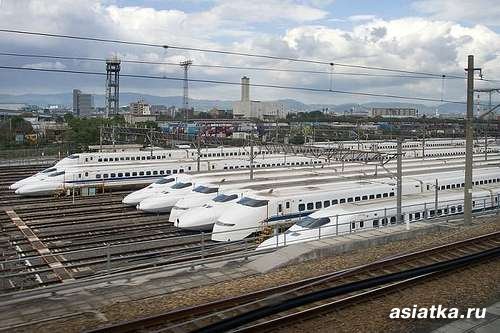 Надшвидкісний 
поїзд 
Сінкансен
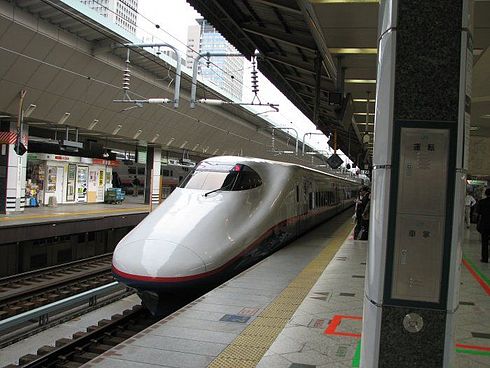 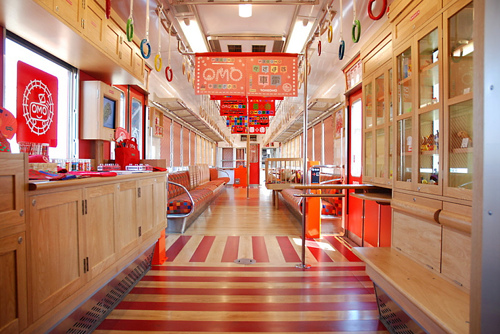 У вагоні японського поїзда
Зовнішньоекономічні зв’язки:
На Японію припадає (2000 р.) понад 5,5% імпорту та понад 7,5% експорту, 15% прямих зарубіжних інвестицій світу. Країна в основному довозить сировину,  напівфабрикати, деякі види хімікатів і промислового устаткування з усіх кінців світу, а вивозить промислові товари, науково-технічну інформацію та капітал. 	На світовому ринку науково-технічних знань Японія нині сама стала значним постачальником наукових розробок, особливо в галузях електроніки, автомобіле- і суднобудування, хімії, матеріалознавства, біотехнологій тощо. На світовому ринку інвестицій японські корпорації активно займаються створенням активних підприємств.
292 млрд. $ США                    383 млрд. $ США
   на душу населення –                   на душу населення –
        2288 $ США                                  3002 $ США
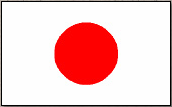 Імпорт
Експорт
Культура і традиції
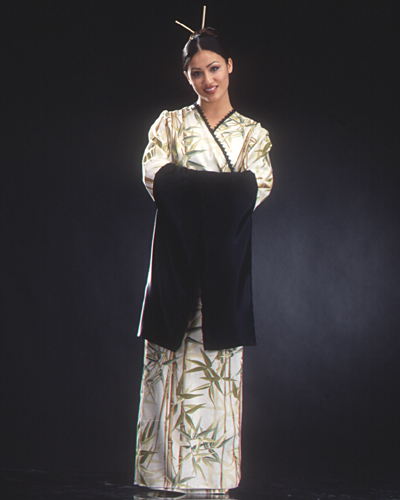 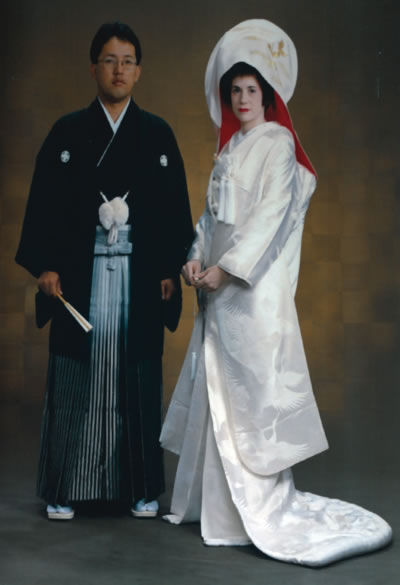 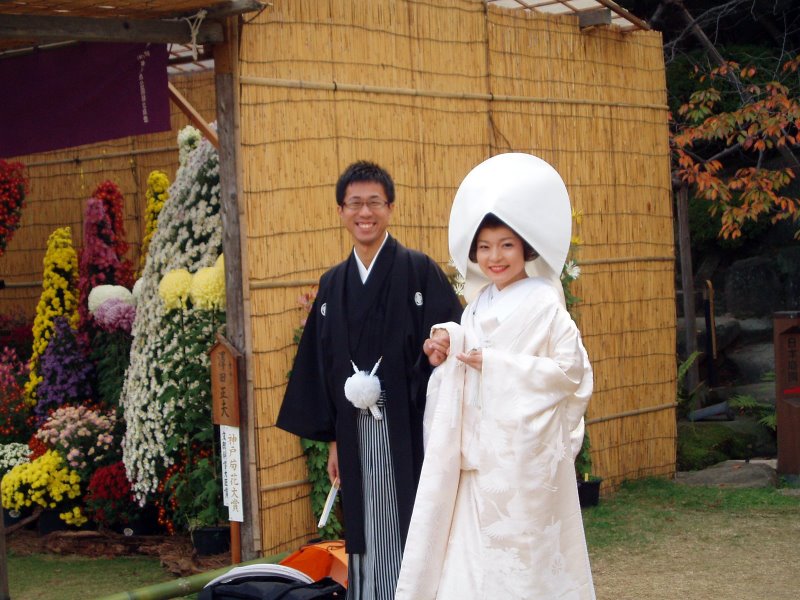 Єдиний захід, де не можна
 обійтися без кімоно — весілля
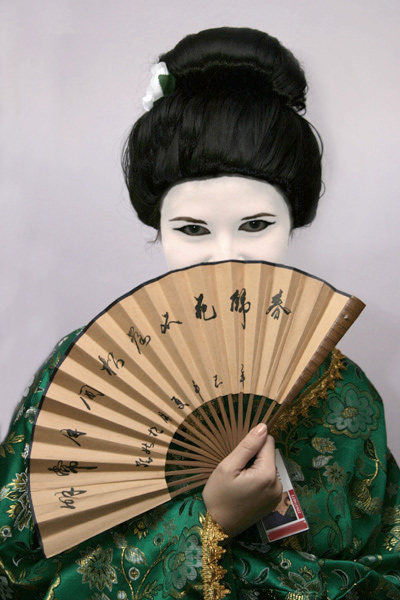 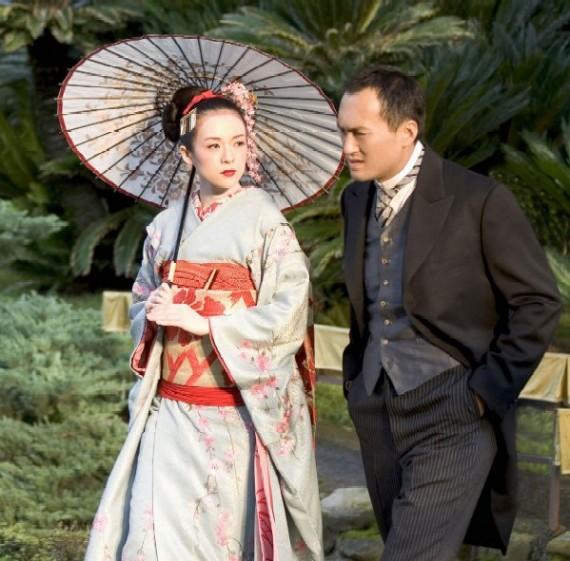 Час, проведений з гейшами,- 
це пам'ятна подія
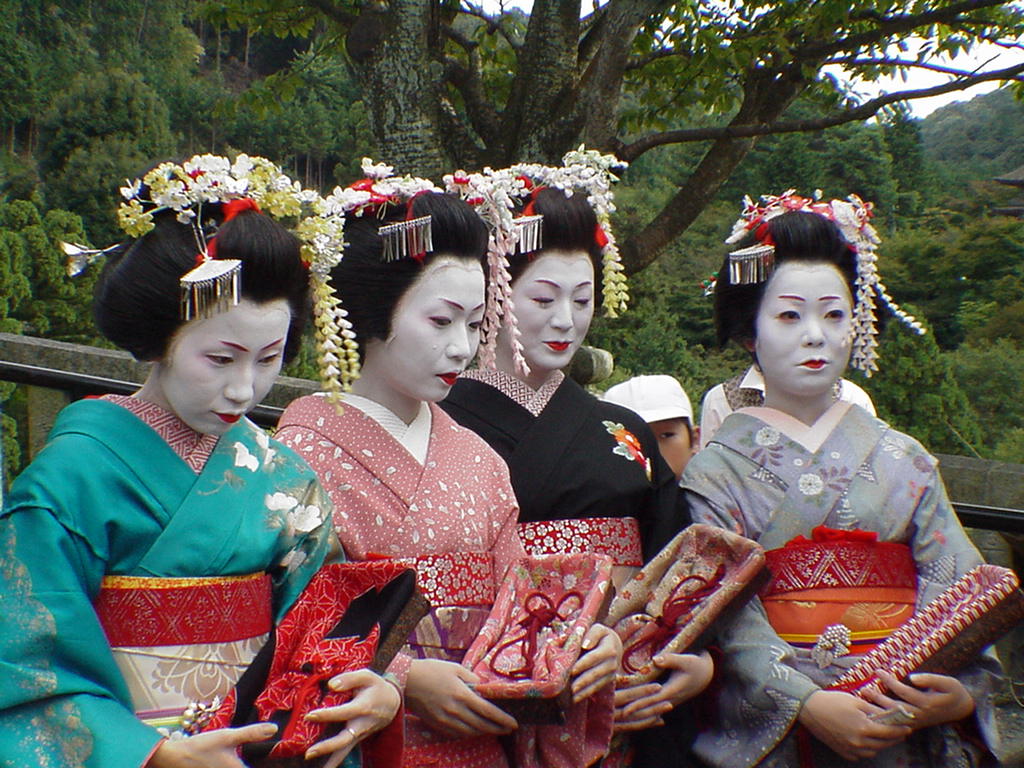 Гейша - людина мистецтва
Гейша
- це людина, яка вміє розважати чоловіків, причому не тільки умінням співати, танцювати, але і своєю освіченістю.
		Японці звикли ділити жінок на три категорії: для домашнього вогнища й продовження роду – дружина; для душі – гейша з її освіченістю; для плоті – ойран – дівчина з бару.
		У парику і гримі гейша сприймається скоріше як лялька, ніж жива людина. Завжди красуня, молода, не старіша від 20 років, вишукано одягнена. У спеціальних закладах дівчат навчають із 6-7 років, батькам майбутньої гейші хазяйка платить гроші. Зараз в Японії гейші починають працювати після завершення дев’ятирічної освіти (з 15 років)
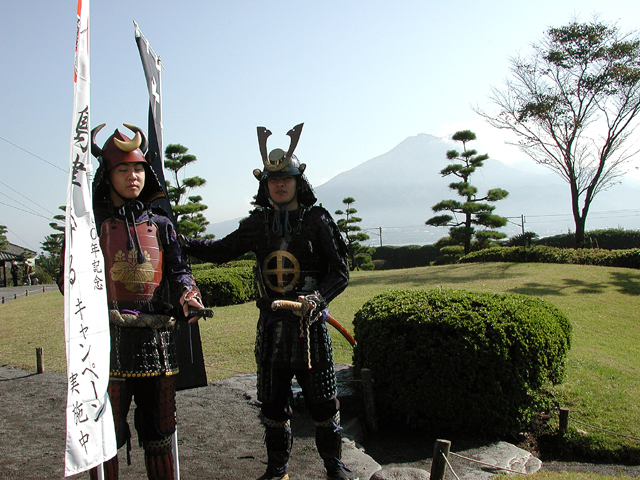 Японські войни - самураї
Тяною - щоденна чайна церемонія
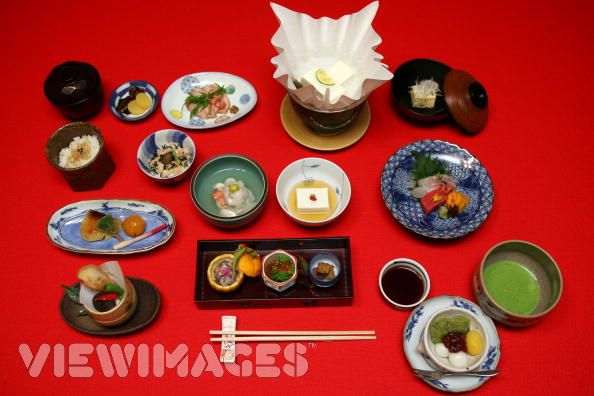 Чайна церемонія: відпочинок душі, краса горнятка, смак чаю, тиха музика, легкі невимушені розмови.
Державні свята Японії:
1 січня – Новий рік
15 січня – День повнолітніх
11 лютого – День заснування імперії
21 березня – День весняного рівнодення
29 квітня – День народження імператора Японії 3 травня – День Конституції
5 травня – День дітей
14 травня – День матері (“хаха-но хі”)
18 червня– День батька (“тіті-но хі”)
15 вересня – День пошани людей похилого віку
23 вересня - День осіннього рівнодення
10 жовтня – День фізкультурника
3 листопада – День культури
23 листопада – День подяки праці
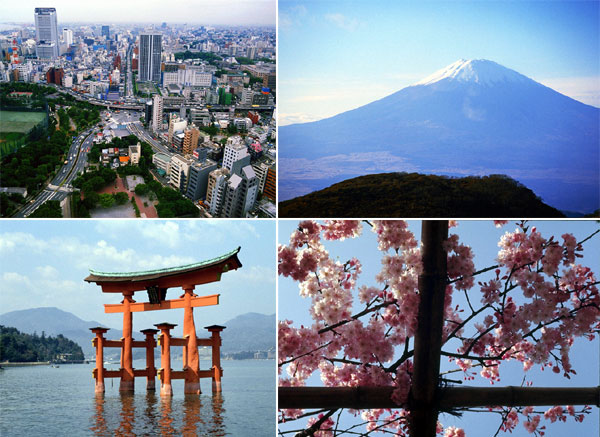 Дякую за увагу!